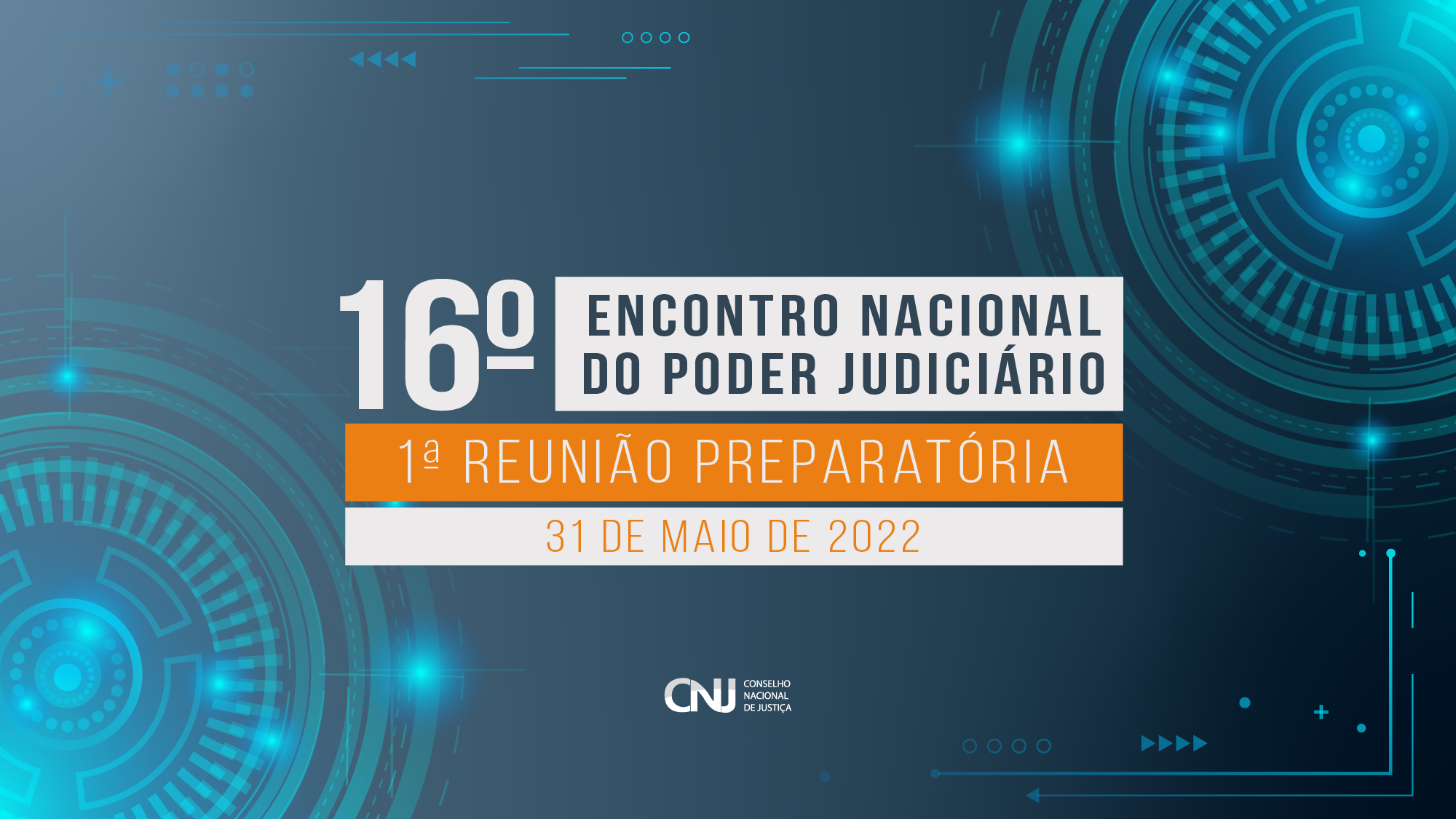 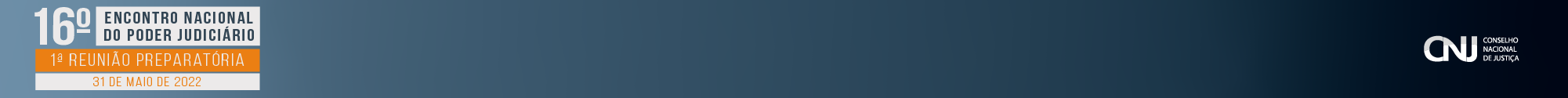 Relatório de Acompanhamento 
da Estratégia Nacional do Poder 2021-2026 
referência 2021
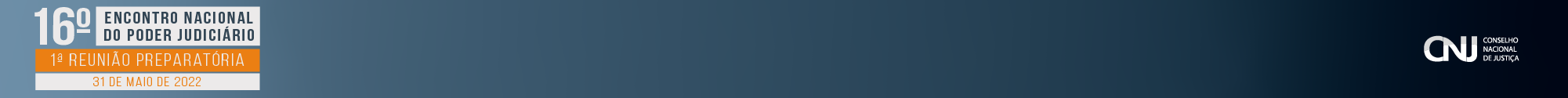 SOBRE O QUESTIONÁRIO
Ao todo, 87 tribunais responderam ao questionário, 96,6%  do público-alvo:
Apenas 3 tribunais não enviaram suas respostas.
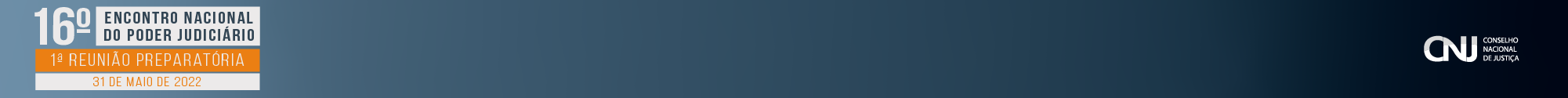 Aspectos Gerais que Impactam 
o Alcance das Metas Nacionais
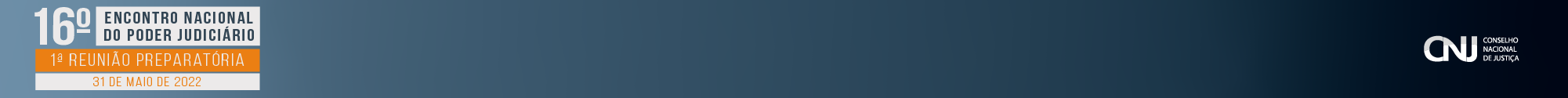 Percentual de tribunais que consideram que o  CNJ promove ações visando
 à melhoria do processo de alcance das Metas Nacionais
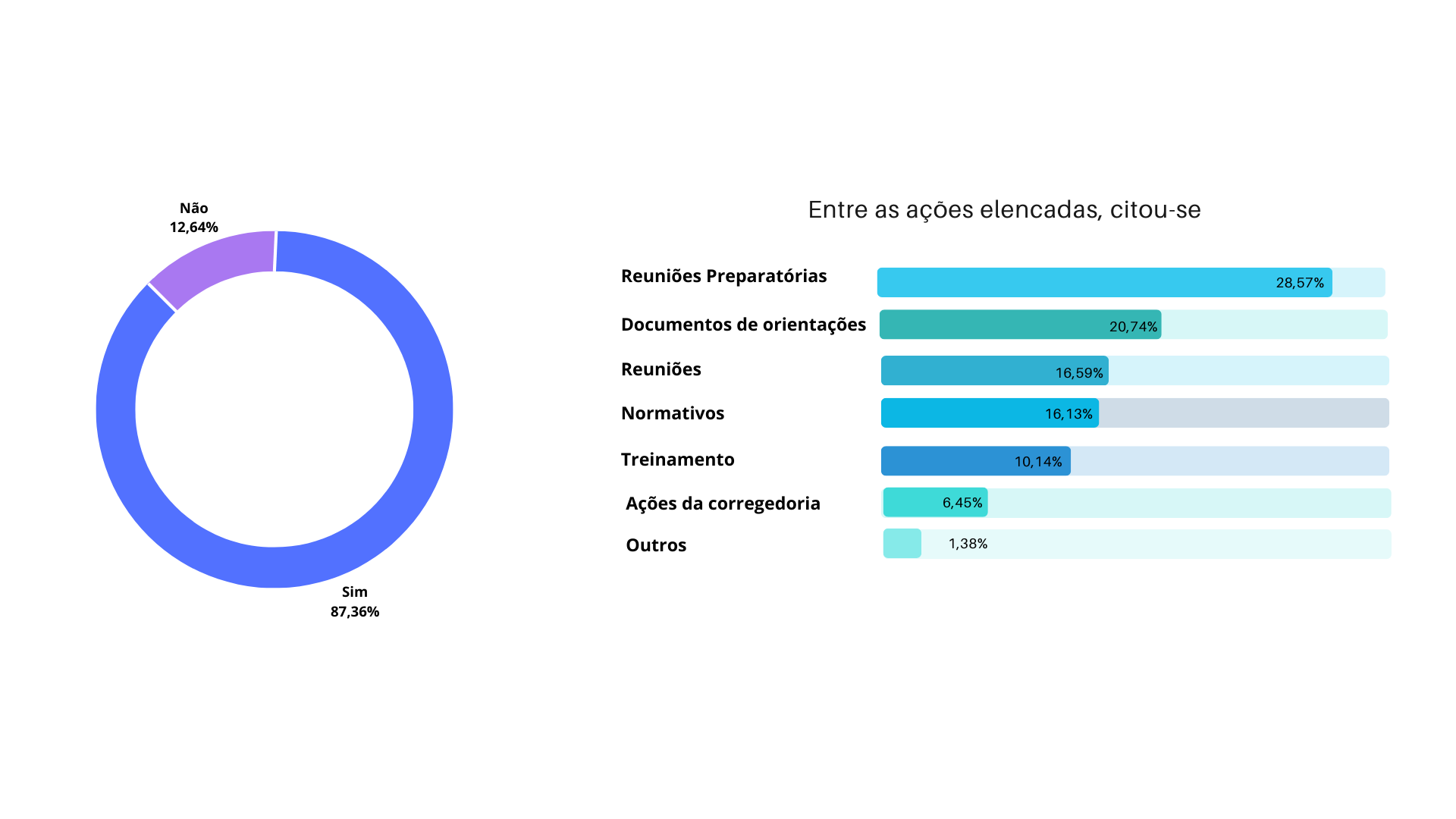 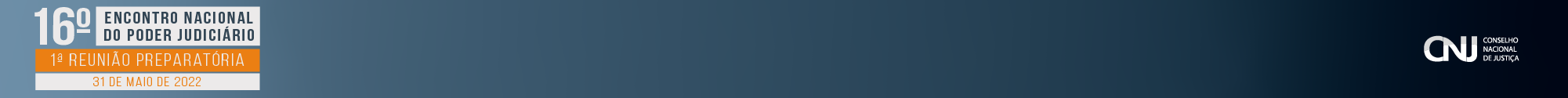 Percentual de servidores exclusivos para o acompanhamento das metas
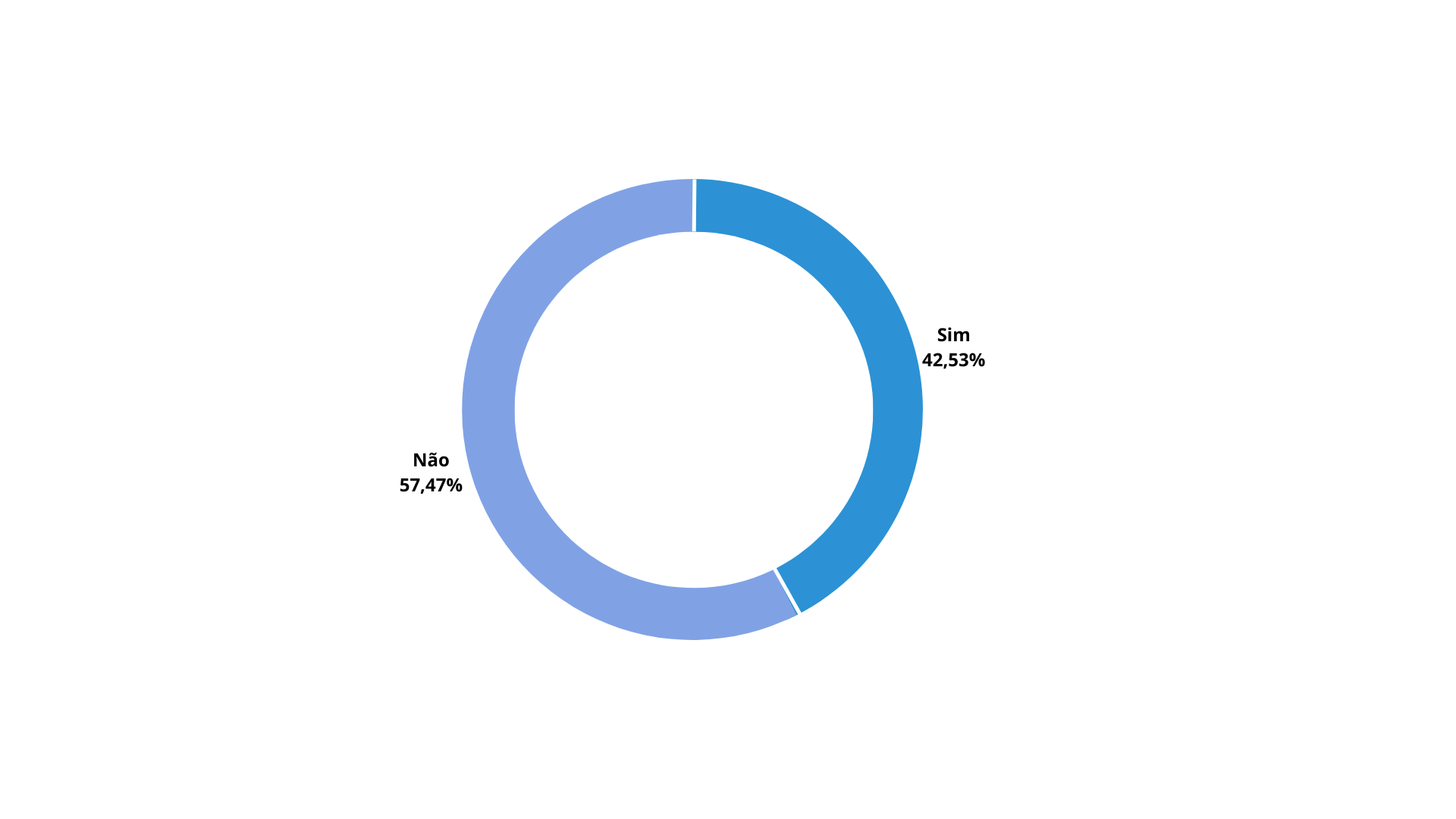 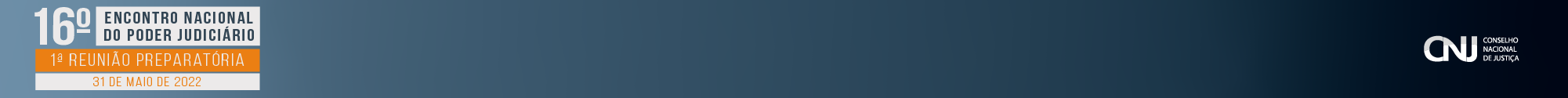 Quantitativo de servidores exclusivos para o acompanhamento das metas
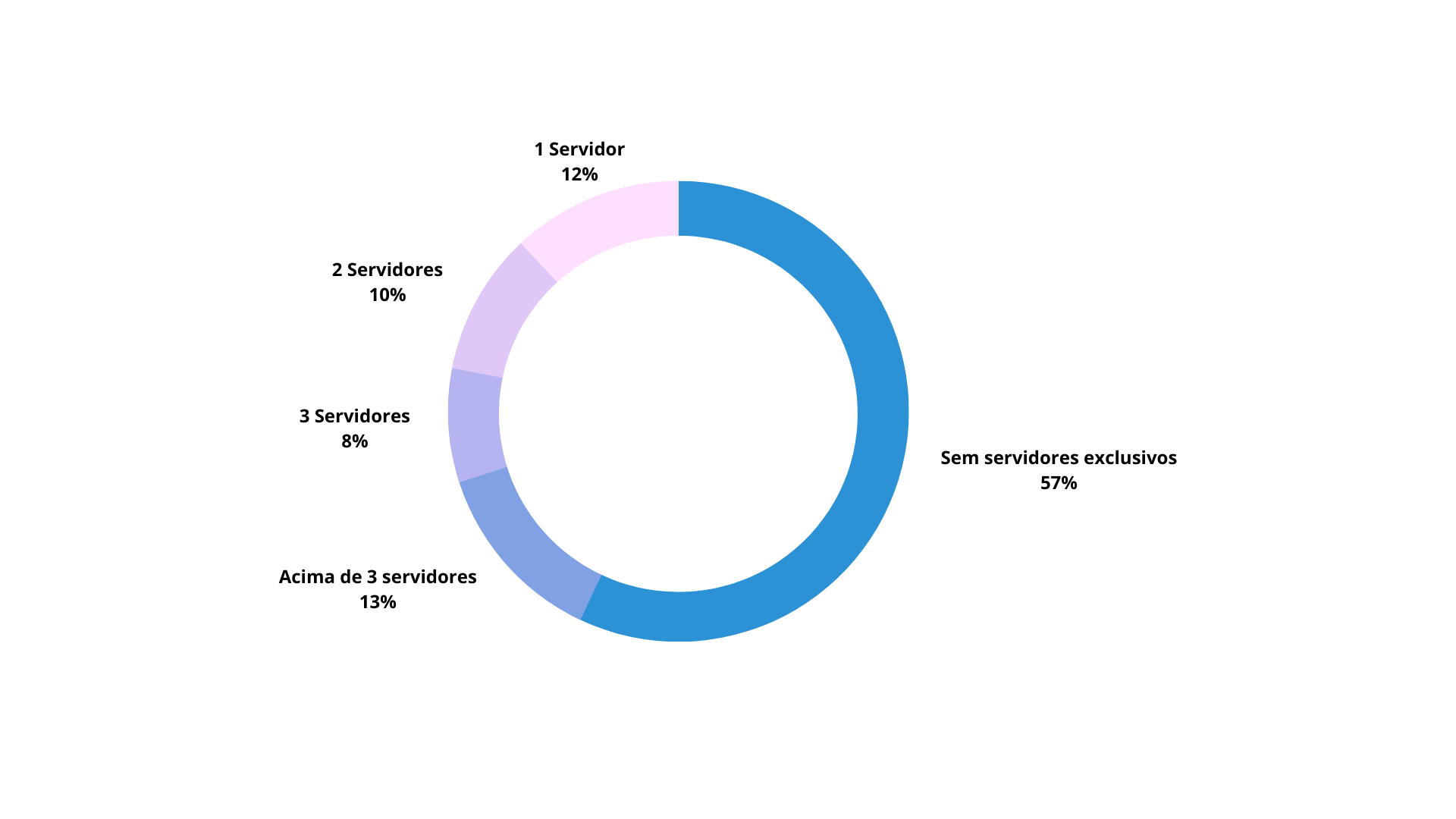 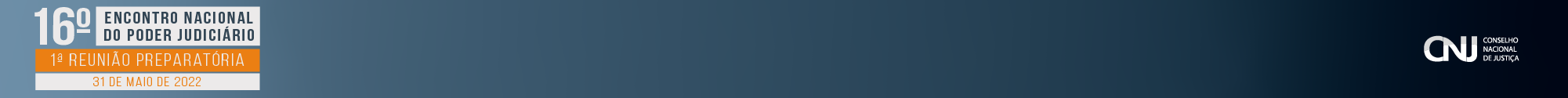 Percentual de tribunais que possuem ferramentas para o acompanhamento das metas
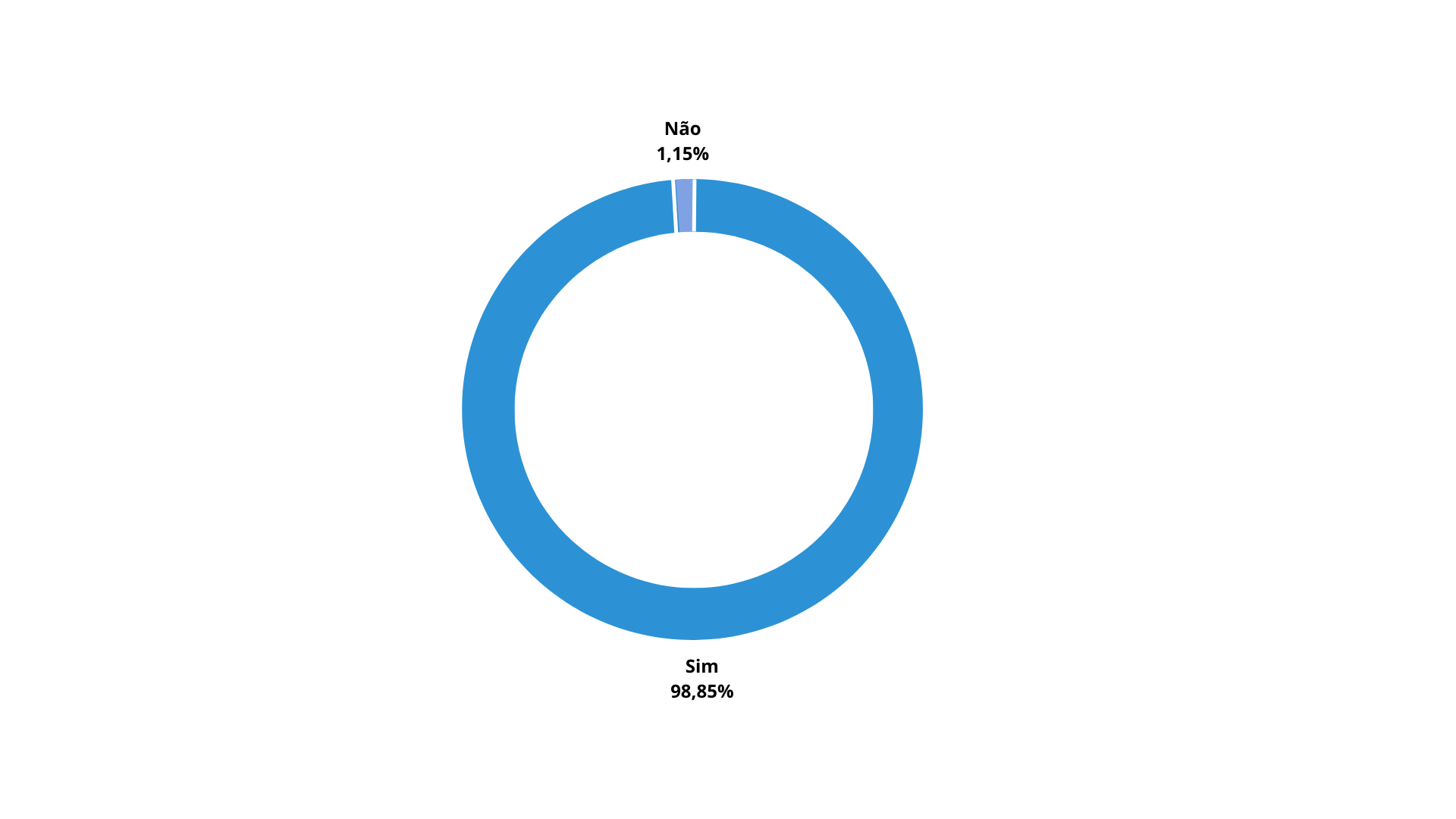 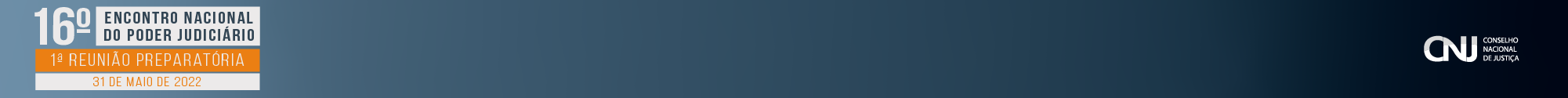 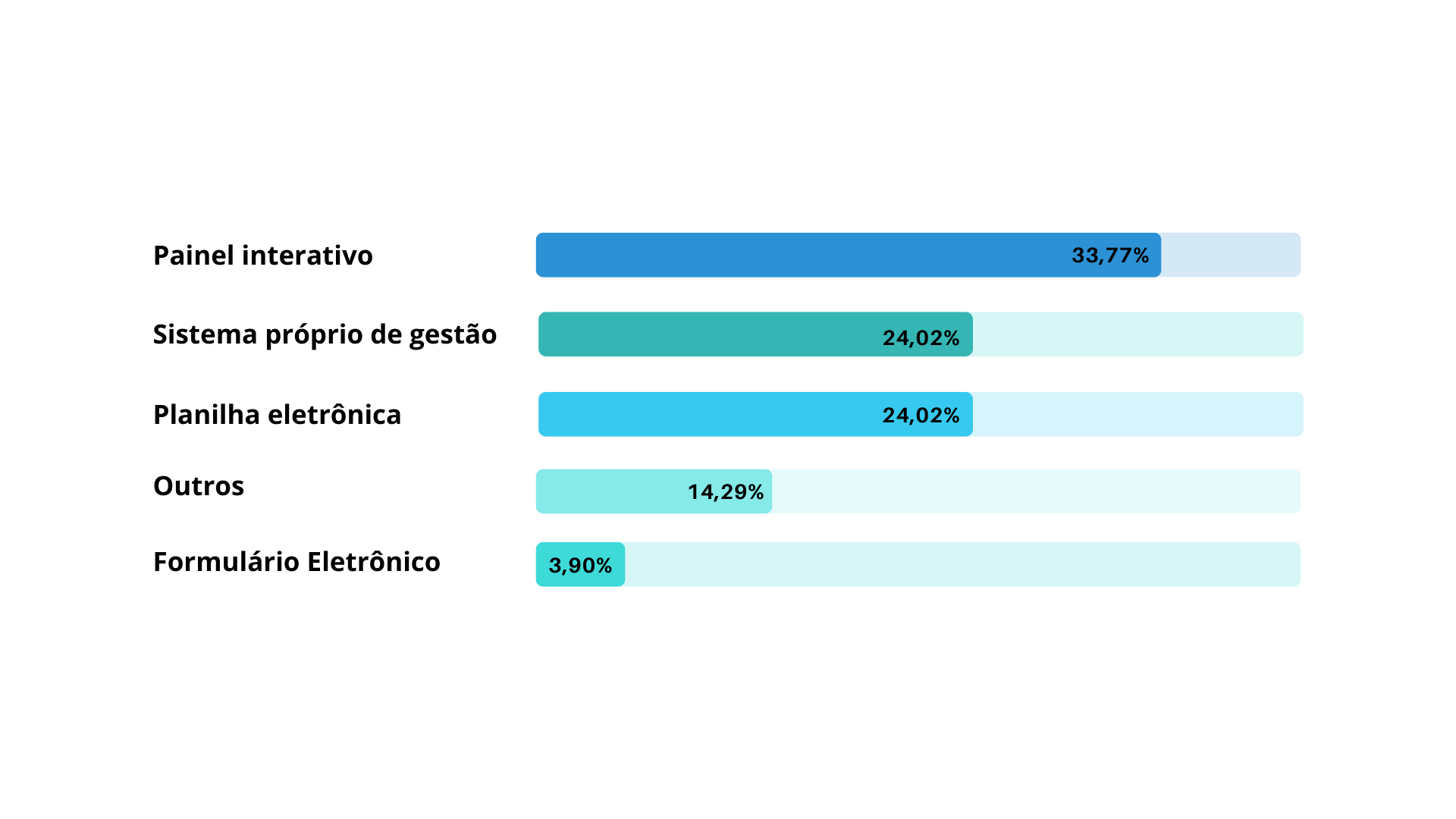 Ferramentas utilizadas pelos tribunais para o acompanhamento das metas
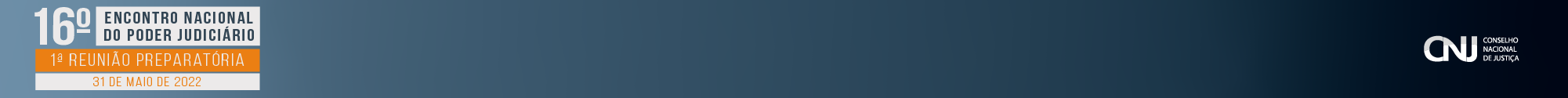 Utilização de painéis públicos ou restritos para o acompanhamento das metas nacionais
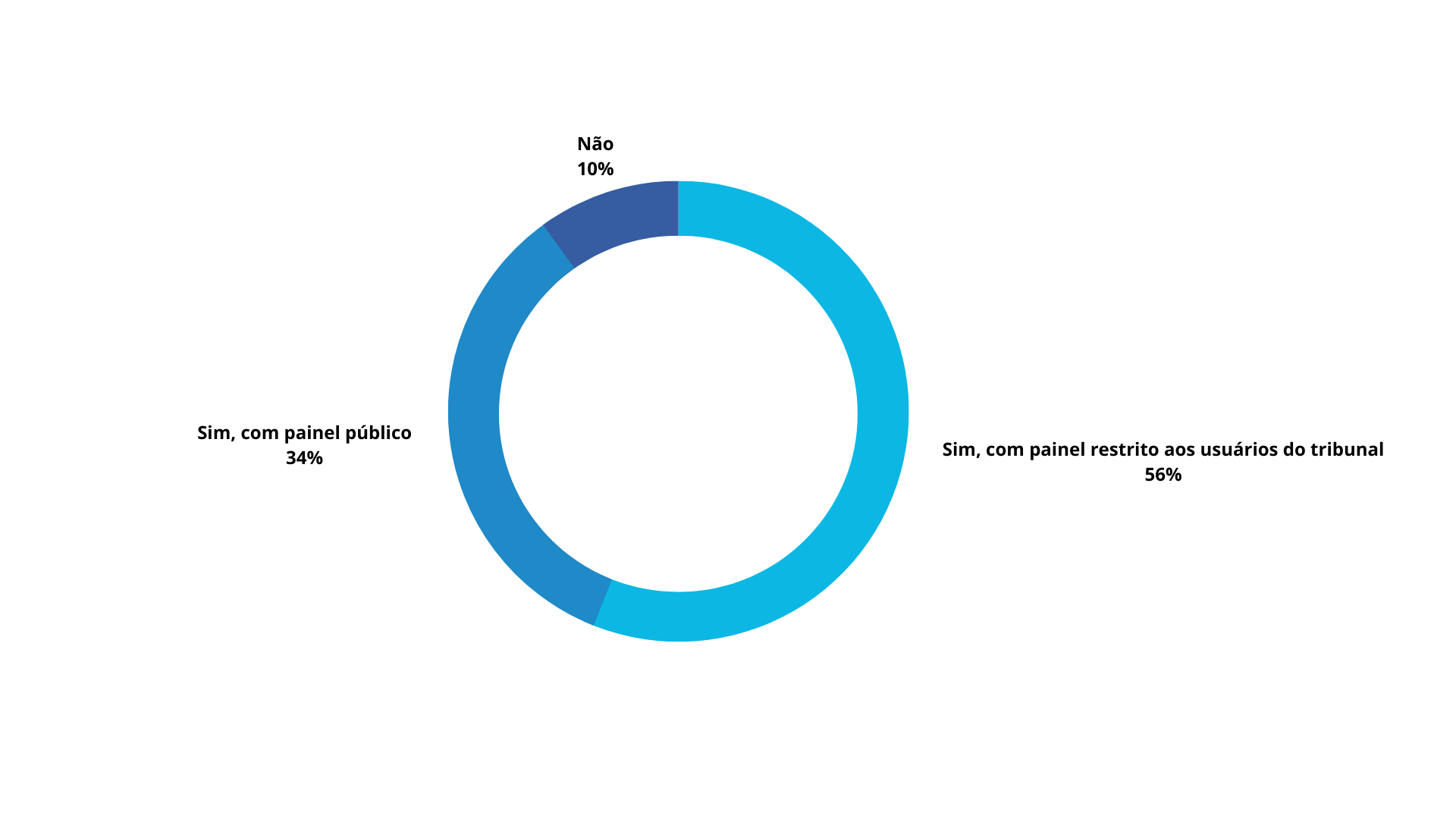 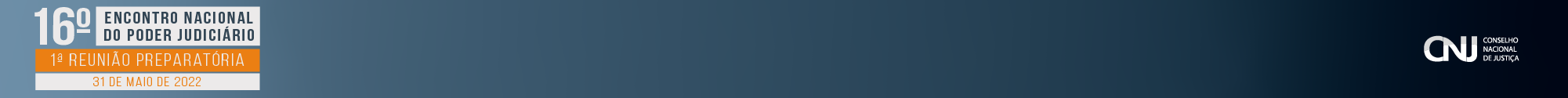 Percentual de apresentação dos fatores negativos: restrição orçamentária e falta de pessoal para o alcance das metas nacionais
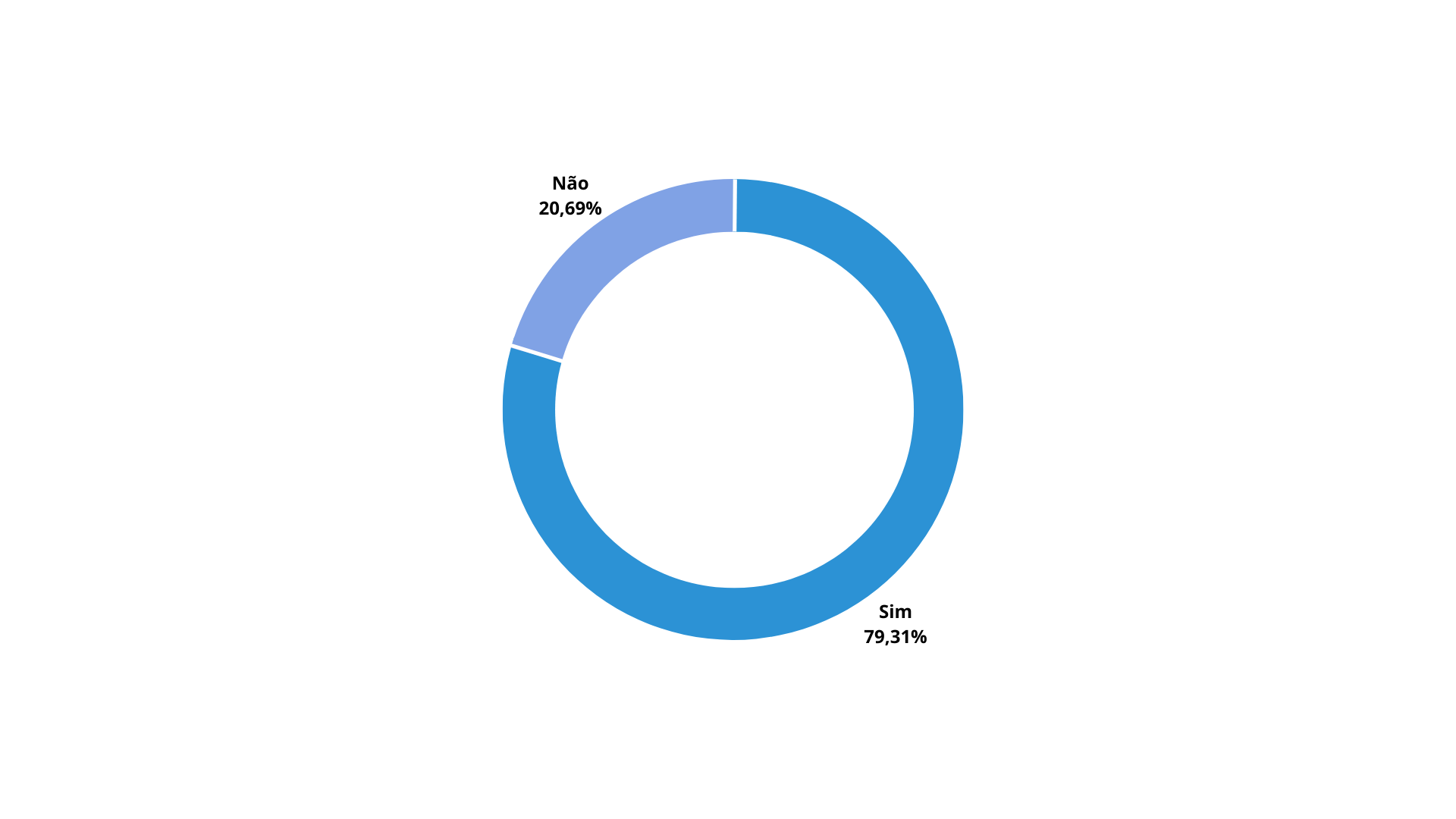 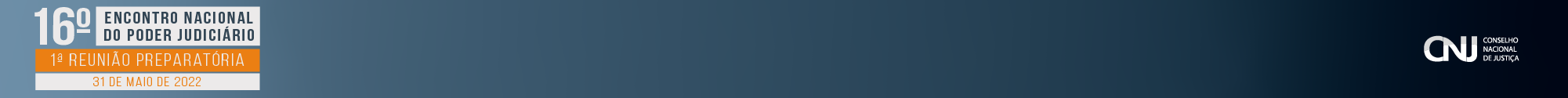 APRENDIZAGEM NA EXECUÇÃO DAS METAS NACIONAIS 
DO PODER JUDICIÁRIO 2020
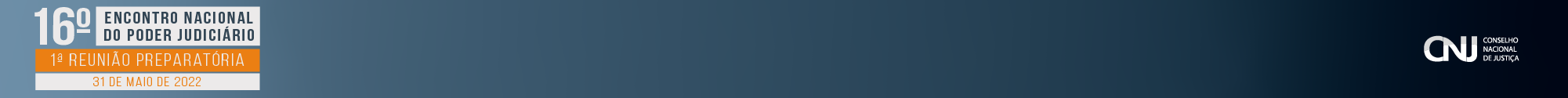 COMPLEXIDADE DE EXECUÇÃO DAS METAS NACIONAIS
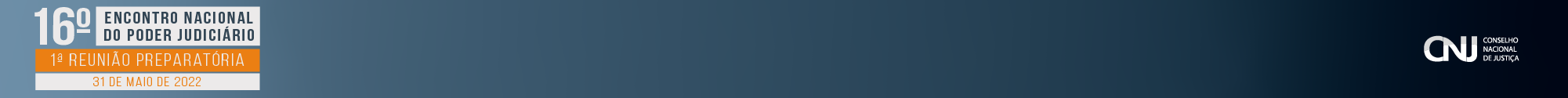 COMPLEXIDADE DE EXECUÇÃO DAS METAS NACIONAIS
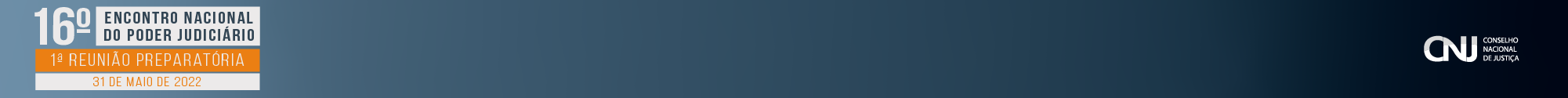 COMPLEXIDADE DE EXECUÇÃO DAS METAS NACIONAIS
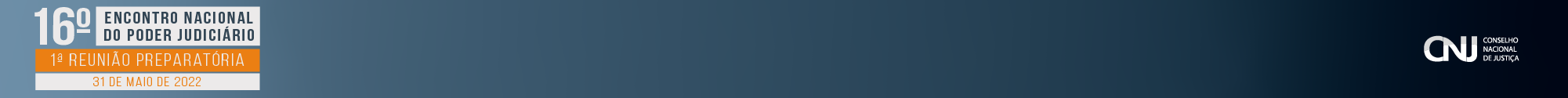 COMPLEXIDADE DE EXECUÇÃO DAS METAS NACIONAIS
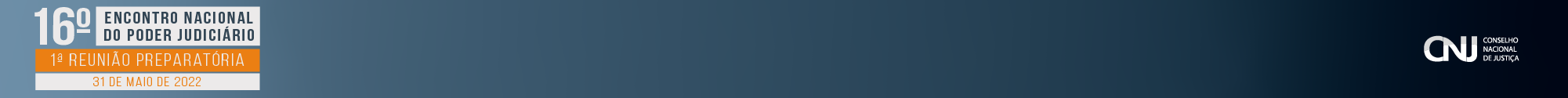 COMPLEXIDADE DE EXECUÇÃO DAS METAS NACIONAIS
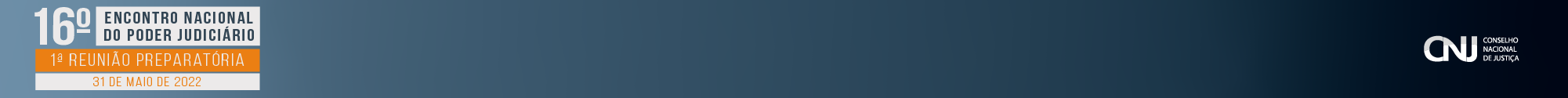 COMPLEXIDADE DE EXECUÇÃO DAS METAS NACIONAIS
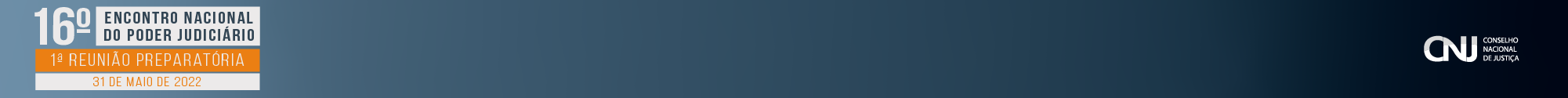 FATORES QUE IMPACTARAM NO DESEMPENHO DOS TRIBUNAIS
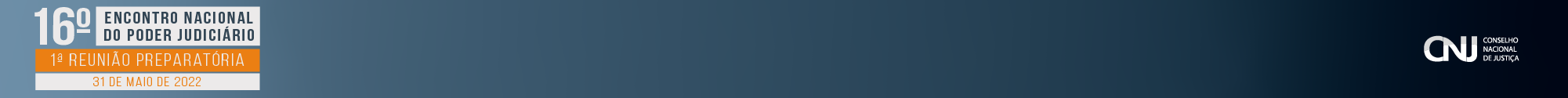 Metas Nacionais - 2020

Resultados das Metas Nacionais do Poder Judiciário
 2021
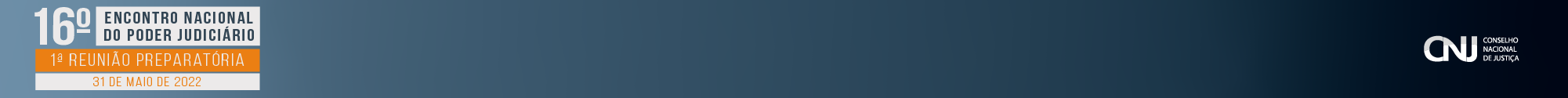 Meta 1
Meta 1 - Julgar mais processos que os distribuídos
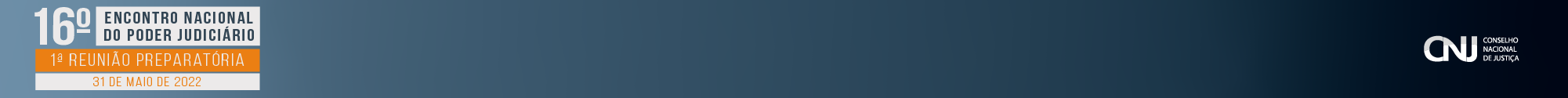 Meta 1
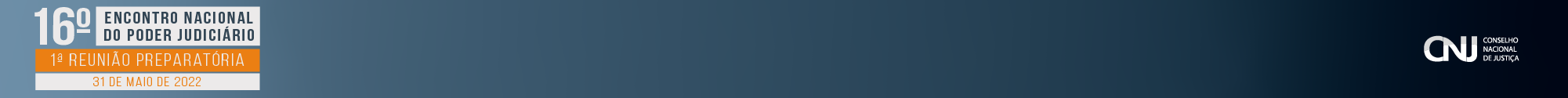 Meta 2
Meta 2- Julgar processos mais antigos
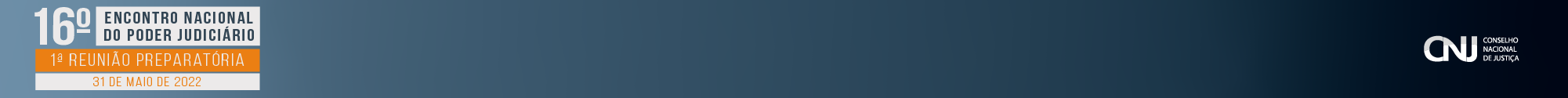 Meta 2
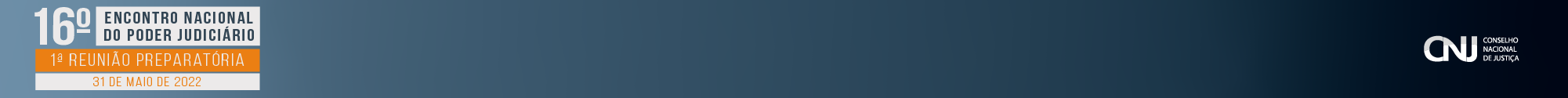 Meta 3
Meta 3 – Estimular a Conciliação
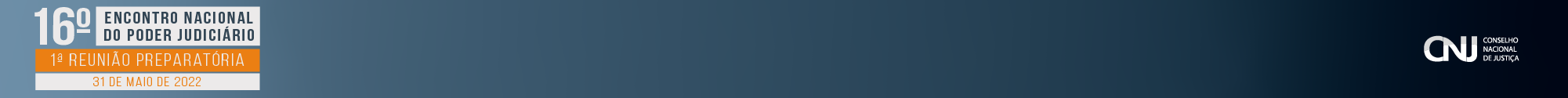 Meta 4
Meta 4- Priorizar o julgamento dos processos relativos aos crimes contra a Administração Pública, à improbidade administrativa e aos ilícitos eleitorais
[Speaker Notes: Percentual de Julgamento do período todo e de todas as instâncias do segmento]
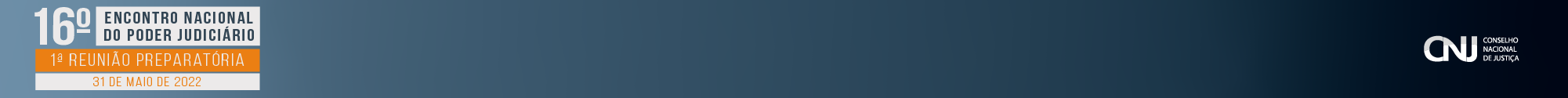 Meta 4
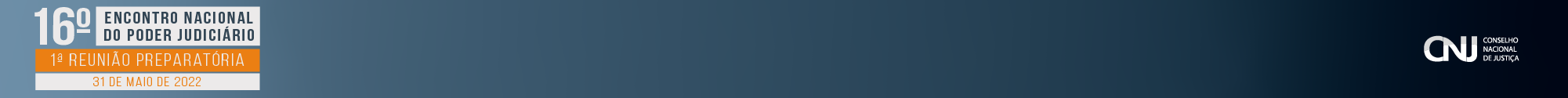 Meta 5
Meta 5 – Reduzir a Taxa de Congestionamento
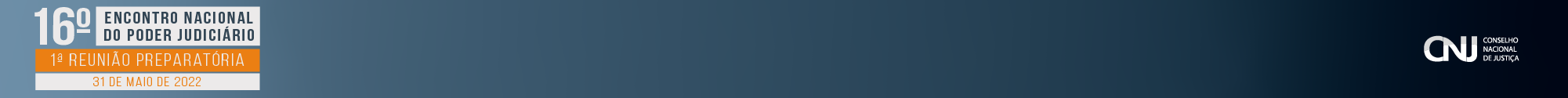 Meta 6
Meta 6 - Identificar e julgar determinado percentual de ações coletivas e recursos oriundos de ações coletivas
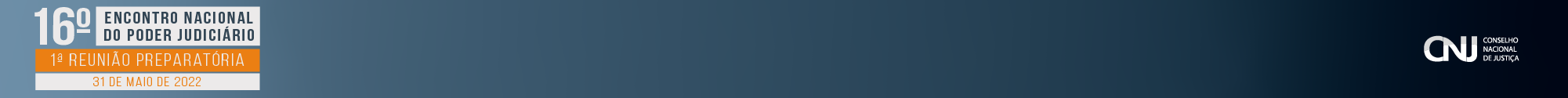 Meta 6
Meta 6 - Identificar e julgar determinado percentual de ações coletivas e recursos oriundos de ações coletivas
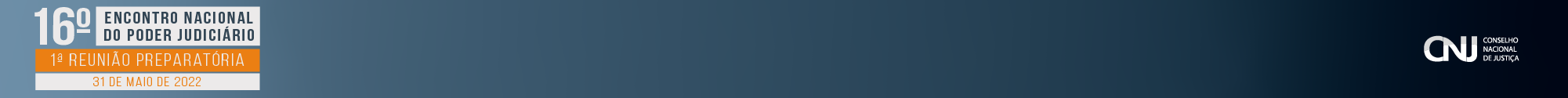 Meta 7
Meta 7 - Priorizar o julgamento dos processos dos maiores litigantes e dos recursos repetitivos
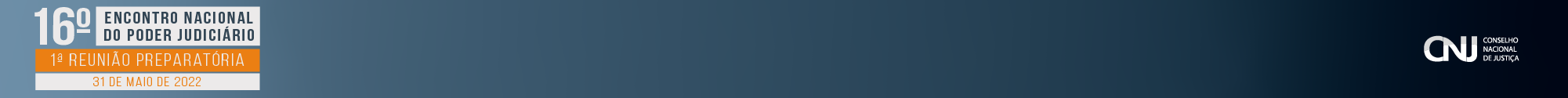 Meta 8
Meta 8 - Priorizar o julgamento dos processos relacionados ao feminicídio e à violência doméstica e familiar contra as mulheres
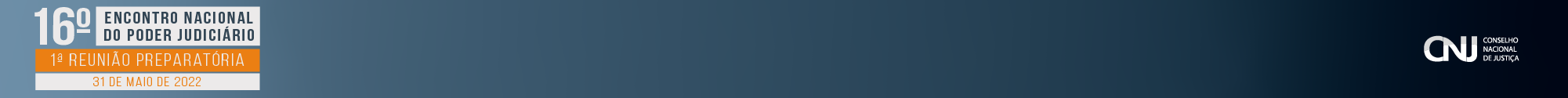 Meta 9
Meta 9 - Integrar a Agenda 2030
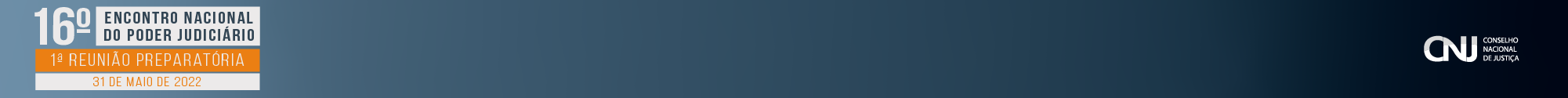 Meta 10
Meta 10 - Promover a saúde de magistrados e servidores
Para o ano de 2021, todos os tribunais que participaram da Meta 10 conseguiram promover a ação exigida e terminaram o ano com 100% de cumprimento na Meta.
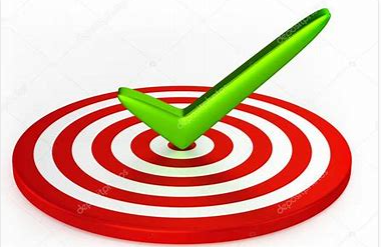 [Speaker Notes: A Meta 10 para o ano de 2021 exigia a realização de exames periódicos de saúde e a realização de uma ação com vistas a reduzir a incidência de casos de uma das cinco doenças mais frequentes constatadas nos exames períodicos de saúde ou de uma das cinco maiores causas de ansentísmo do ano anterior. Por conta da pandemia da Covid-19 e considerando a recomendação de isolamento social, ficou suspensa a necessidade de realização de exames periódicos de saúde como critério para cumprimento da Meta Nacional 10, bastando a realização da ação.]
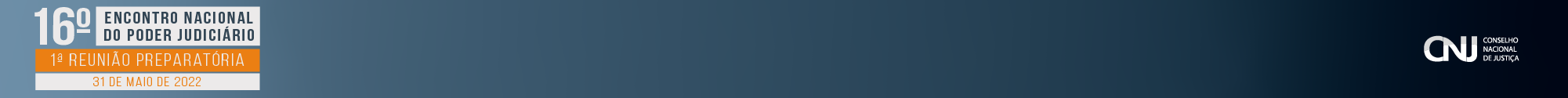 Meta 11
Meta 11 – Aumentar a tramitação dos processos de forma eletrônica
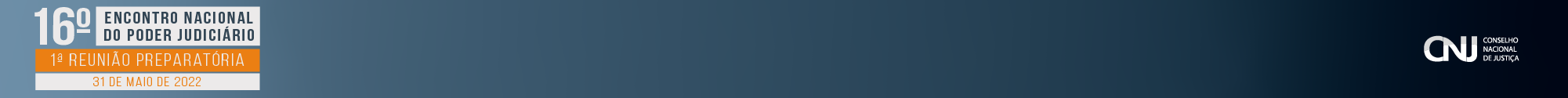 Meta 12
Meta 12 – Impulsionar os processos de ações ambientais
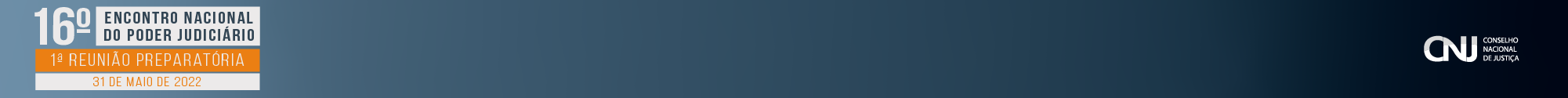 Agradecemos!

Departamento de Gestão Estratégica
Secretaria Especial de Programas, Pesquisas e Gestão Estratégica
dge@cnj.jus.br
2326-5303